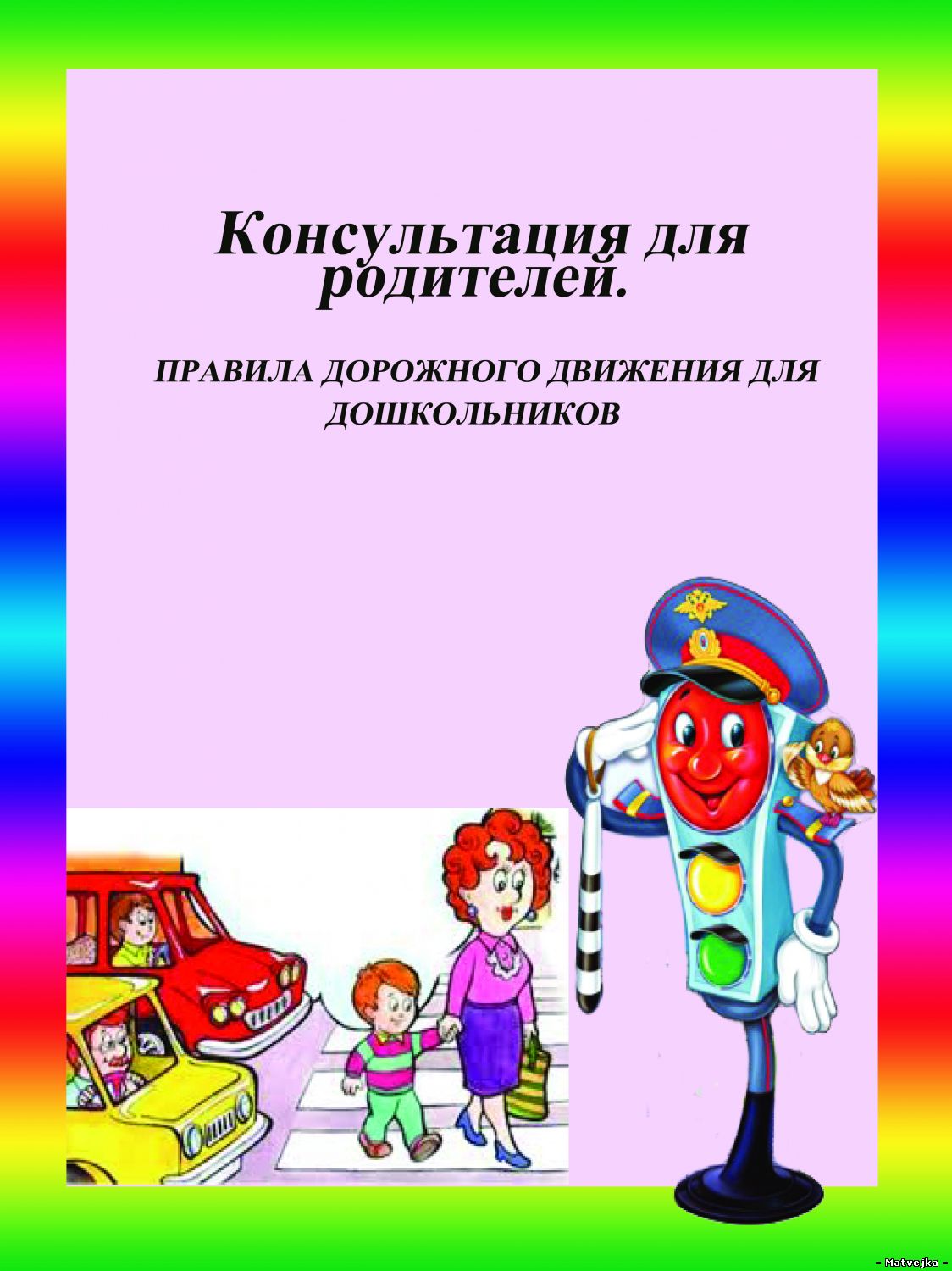 МБДОУ детский сад «Кэнчээри»
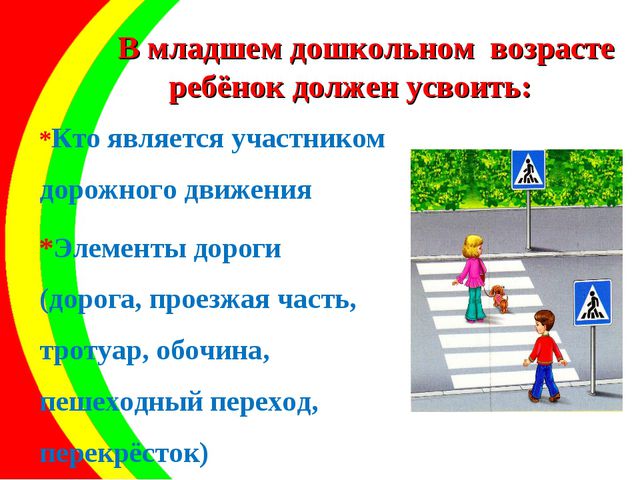 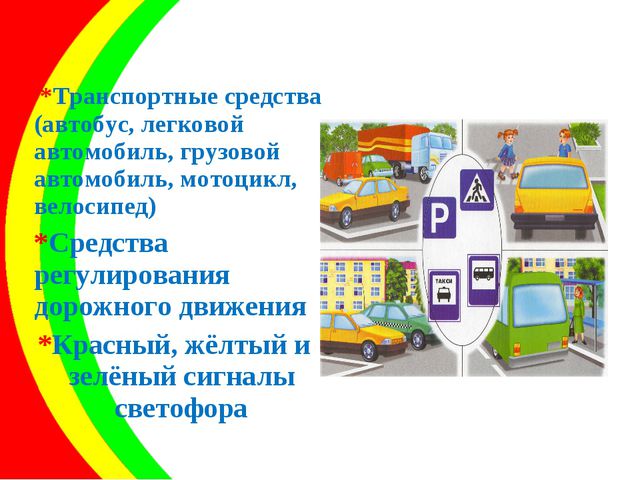 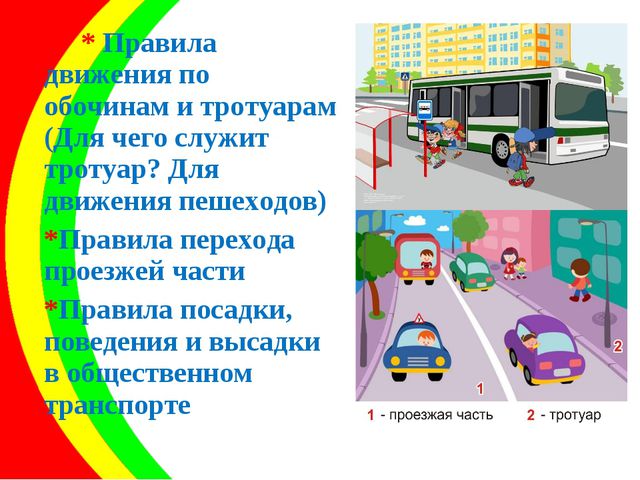 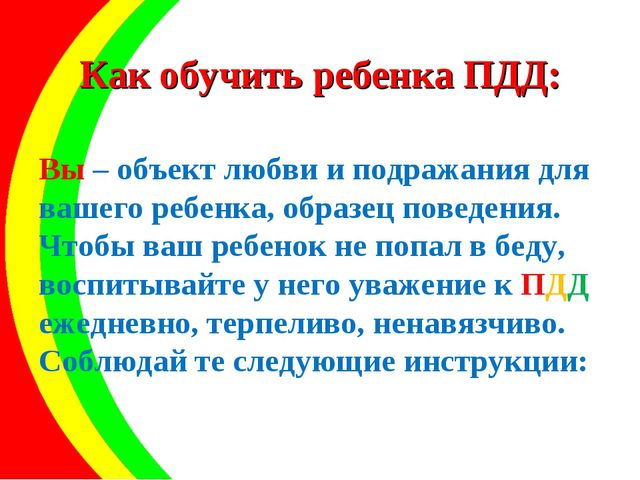 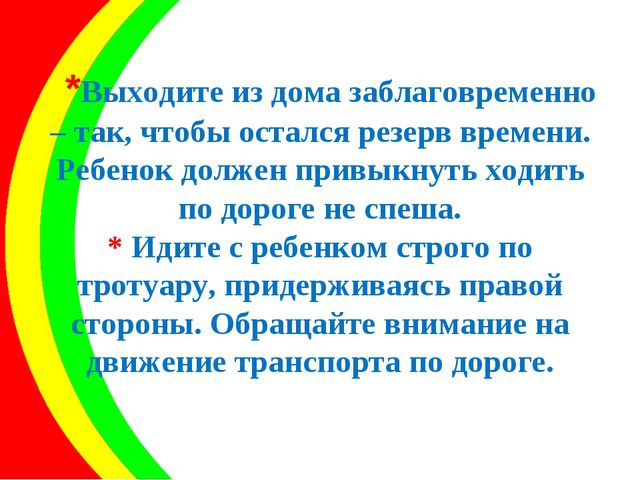 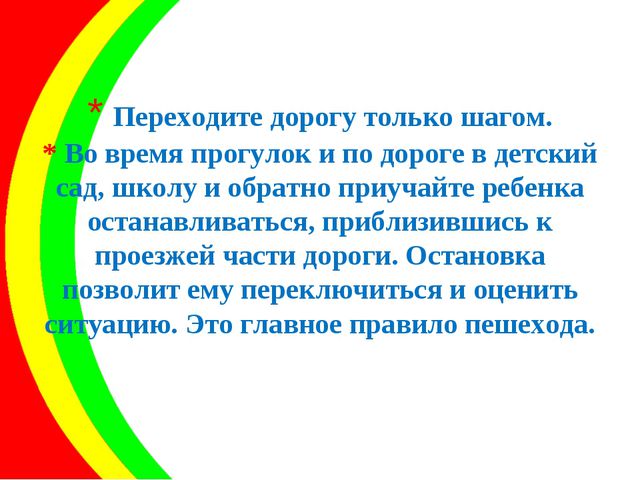 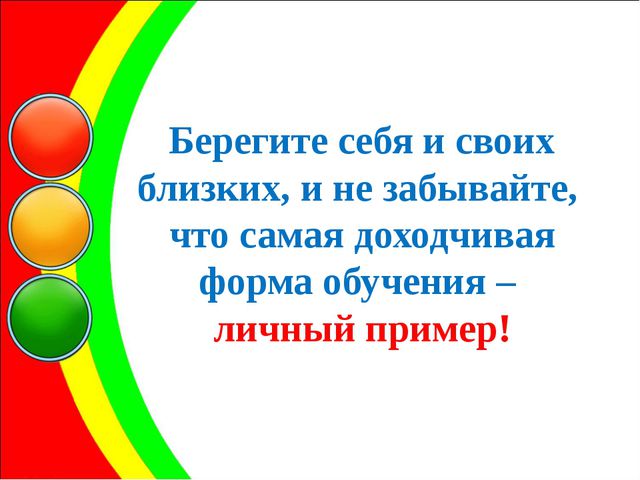